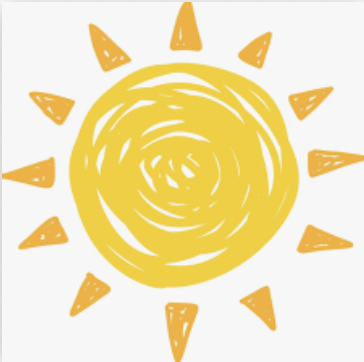 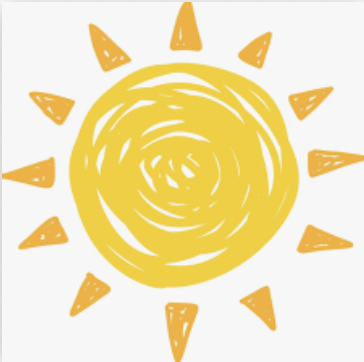 Summer Term 2024 - NEW MENU!
Or choose from our new daily options below
Everyday we also offer…
- A veggie alternative to the hot meat option,
- A choice of two vegetables and salad bar, 
- The choice of the main menu pudding, cheese & crackers, fruit or yoghurt. 
- Fresh water is always available for all children during lunchtime
Hot Jacket Potato 
 Choose from:
- Cheese
- Beans
- Tuna
Cold wrap/roll 
Choose from:
- Cheese
- Ham 
- Tuna
Cold pasta pot
Choose from:
- Tomato 
- Cheese
- Tuna
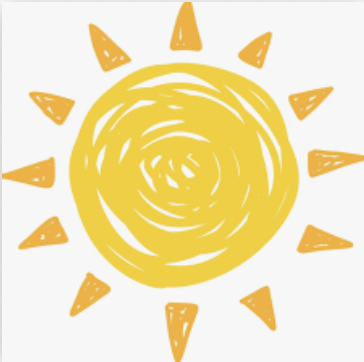 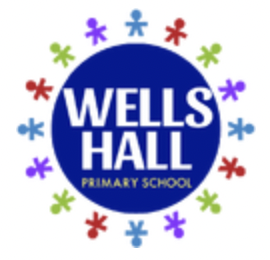 All cold options come in a lunch bag with crisps, salad, a savory snack such as a sausage roll, fruit and a choice of pudding from the warm food menu.
All of your menus are checked to ensure they meet or exceed The school Food Standards. Menus can be subject to minor alternations due to external factors, we will endeavor to give notice of these changes where possible.